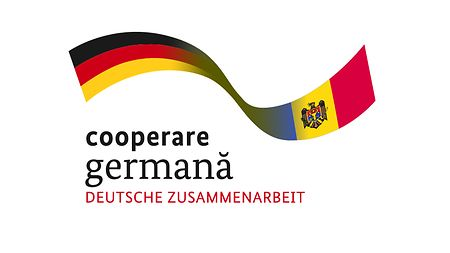 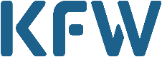 Lansarea lucrărilor de construcție  
”Îmbunătățirea infrastructurii de apă în Moldova Centrală”
19 septembrie, 2024
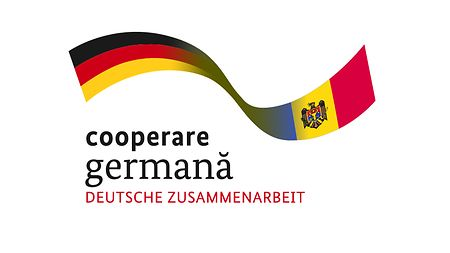 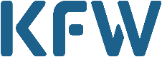 Aspecte Cheie
Rezultatele procedurii de evaluare
Graficul de executare a lucrărilor
01
04
05
02
Indicatorii principali
Organizarea lucrărilor de construcție
03
Valoarea lucrărilor
06
Zonele de lucru
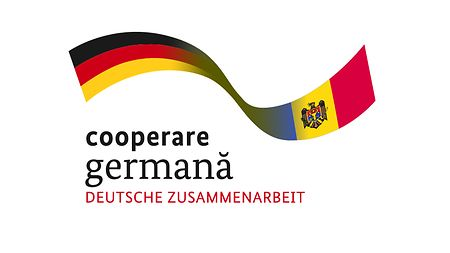 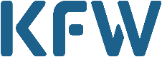 Rezultatele procedurii de evaluare
Compania selectată ÎN urma procedurii de achiziție: SADE Compagnie Generale de Travaux d’Hydraulique 
Valoarea ofertei dEpuse:  22.090.604  Euro
Termen de realizare a lucrărilor:  21 luni
Experiență în domeniu:   peste 100 de ani, 14 țări și 3 domenii de bază
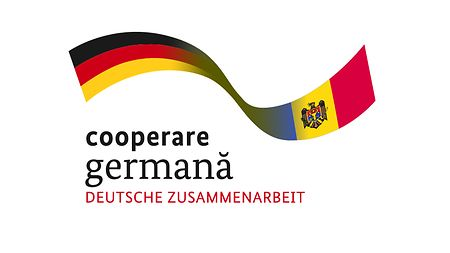 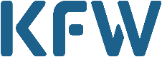 Organizarea lucrărilor de construcție
Zona A (2 echipe) 14 452 m
Zona B (2 echipe) 21 223 m
Zona C (1 echipă)  9 340 m
Stația principală de pompare(1 echipă)
Fontă ductilă:
DN 600 mm (Chișinău – Negrești) 19 187 m
DN 500 mm (Negrești –Călărași) 22 167 m
DN 400 mm (Călărași- MPS) 9340 m
MPS – rezervor 800 m3
             - 4 grupuri de pompe
R3 – înlocuirea pompelor, vanelor, conductele, instalarea debitmetrelor, etc.
R2 – automatizare.
R5 – automatizate.
R4 – automatizare.
Nișcani – automatizare.
Negrești – stație de reclorare, automatizare, etc.
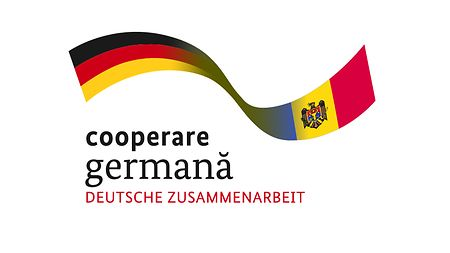 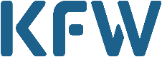 Zonele de lucru
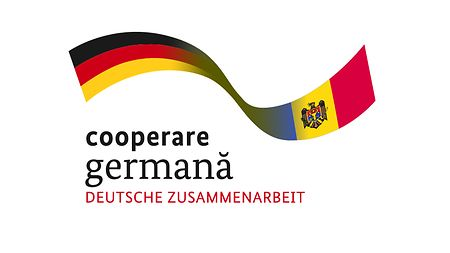 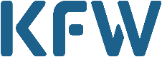 Graficul de desfășurare a lucrărilor
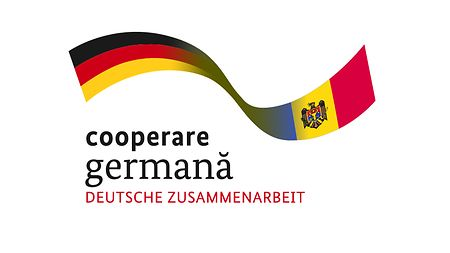 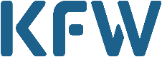 Indicatorii principali
49,3 km apeduct magistral construit 
- DN 600 – 400 mm 48,4 km din fontă ductilă C30
- DN 630 și 560 mm 900 m PEHD
2,63 km aducțiune secundară construită
- PEHD  DN 315 mm 1,1 km 
- PEHD DN 280 mm 1,58 km
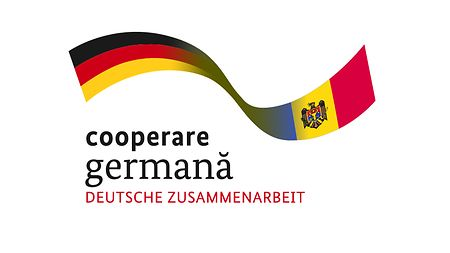 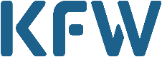 Valoarea  lucrărilor
or. Ialoveni, str. Alexandru cel Bun, 33
+373 268 2 26 92
adrcentru@adrcentru.gov.md
facebook.com/adrcentru